Kap. 1.4 Aufgabe 0
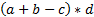 Lösen sie folgende Klammer auf:
Kap. 1.4 Aufgabe 0
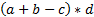 Lösen sie folgende Klammer auf:
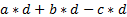 Kap. 1.4 Aufgabe 1
Wurden bei folgenden Umformungen die Mathematikgesetze richtig angewendet? (Mehrfachnennungen möglich)
Kap. 1.4 Aufgabe 1
Wurden bei folgenden Umformungen die Mathematikgesetze richtig angewendet? (Mehrfachnennungen möglich)
[richtig]
Kap. 1.4 Aufgabe 1
Wurden bei folgenden Umformungen die Mathematikgesetze richtig angewendet? (Mehrfachnennungen möglich)
[richtig]
Kap. 1.4 Aufgabe 1
Wurden bei folgenden Umformungen die Mathematikgesetze richtig angewendet? (Mehrfachnennungen möglich)
[richtig]
falsch
Kap. 1.4 Aufgabe 1
Wurden bei folgenden Umformungen die Mathematikgesetze richtig angewendet? (Mehrfachnennungen möglich)
[richtig]
falsch
falsch
Kap. 1.4 Aufgabe 1
Wurden bei folgenden Umformungen die Mathematikgesetze richtig angewendet? (Mehrfachnennungen möglich)
[richtig]
falsch
falsch
Richtig
e)  [richtig] 
f) [falsch]
Kap. 1.4 Aufgabe 1
Wurden bei folgenden Umformungen die Mathematikgesetze richtig angewendet? (Mehrfachnennungen möglich)



a)  [richtig] 
b) [falsch] 
c)  [falsch] 
d)  [richtig] 
e)  [richtig] 
f) [falsch]
Kap. 1.4 Aufgabe 1
Wurden bei folgenden Umformungen die Mathematikgesetze richtig angewendet? (Mehrfachnennungen möglich)



a)  [richtig] 
b) [falsch] 
c)  [falsch] 
d)  [richtig] 
e)  [richtig] 
f) [falsch]
Aufgabe 2
Schreiben Sie mit Hilfe des Summenzeichens:
(a)    1 + 1 + 4 + 27 + 256
(b)
(c)
(d)
(e)    –4n + 8n – 16n + 32n – 64n
(f)     1 + 4 + 7 + 10 + ... + 100
Schreiben Sie mit Hilfe des Summenzeichens:
(a)    1 + 1 + 4 + 27 + 256

(b)
(c)
(d)
(e)    –4n + 8n – 16n + 32n – 64n
(f)     1 + 4 + 7 + 10 + ... + 100
Schreiben Sie mit Hilfe des Summenzeichens:
(a)    1 + 1 + 4 + 27 + 256

(b)
(c)
(d)
(e)    –4n + 8n – 16n + 32n – 64n
(f)     1 + 4 + 7 + 10 + ... + 100
Schreiben Sie mit Hilfe des Summenzeichens:
(a)    1 + 1 + 4 + 27 + 256

(b)

(c)
(d)
(e)    –4n + 8n – 16n + 32n – 64n
(f)     1 + 4 + 7 + 10 + ... + 100
Schreiben Sie mit Hilfe des Summenzeichens:
(a)    1 + 1 + 4 + 27 + 256

(b)

(c)
(d)
(e)    –4n + 8n – 16n + 32n – 64n
(f)     1 + 4 + 7 + 10 + ... + 100
Schreiben Sie mit Hilfe des Summenzeichens:
(a)    1 + 1 + 4 + 27 + 256

(b)

(c)

(d)
(e)    –4n + 8n – 16n + 32n – 64n
(f)     1 + 4 + 7 + 10 + ... + 100
Schreiben Sie mit Hilfe des Summenzeichens:
(a)    1 + 1 + 4 + 27 + 256

(b)

(c)

(d)
(e)    –4n + 8n – 16n + 32n – 64n
(f)     1 + 4 + 7 + 10 + ... + 100
Schreiben Sie mit Hilfe des Summenzeichens:
(a)    1 + 1 + 4 + 27 + 256

(b)

(c)

(d)

(e)    –4n + 8n – 16n + 32n – 64n
(f)     1 + 4 + 7 + 10 + ... + 100
Schreiben Sie mit Hilfe des Summenzeichens:
(a)    1 + 1 + 4 + 27 + 256

(b)

(c)

(d)

(e)    –4n + 8n – 16n + 32n – 64n
(f)     1 + 4 + 7 + 10 + ... + 100
Schreiben Sie mit Hilfe des Summenzeichens:
(a)    1 + 1 + 4 + 27 + 256

(b)

(c)

(d)

(e)    –4n + 8n – 16n + 32n – 64n

(f)     1 + 4 + 7 + 10 + ... + 100
Schreiben Sie mit Hilfe des Summenzeichens:
(a)    1 + 1 + 4 + 27 + 256

(b)

(c)

(d)

(e)    –4n + 8n – 16n + 32n – 64n

(f)     1 + 4 + 7 + 10 + ... + 100

Schreiben Sie mit Hilfe des Summenzeichens:
(g)
(h)
(i)       -3 +0 -3 +6 -9 +12 -15 + 18 - 21
3-6+9-...-24
(j)
Schreiben Sie mit Hilfe des Summenzeichens:
(g)

(h)
(i)       -3 +0 -3 +6 -9 +12 -15 + 18 - 21
3-6+9-...-24
(j)
Schreiben Sie mit Hilfe des Summenzeichens:
(g)

(h)

(i)       -3 +0 -3 +6 -9 +12 -15 + 18 - 21
3-6+9-...-24
(j)
Schreiben Sie mit Hilfe des Summenzeichens:
(g)

(h)

(i)       -3 +0 -3 +6 -9 +12 -15 + 18 - 21

3-6+9-...-24
(j)
Schreiben Sie mit Hilfe des Summenzeichens:
(g)

(h)

(i)       -3 +0 -3 +6 -9 +12 -15 + 18 - 21

3-6+9-...-24
(j)

Schreiben Sie mit Hilfe des Summenzeichens:
(k)
(l)
(m)
(n)
16-36+64-...-324
Schreiben Sie mit Hilfe des Summenzeichens:
(k)

(l)
(m)
(n)
16-36+64-...-324
Schreiben Sie mit Hilfe des Summenzeichens:
(k)


(l)
(m)
(n)
16-36+64-...-324
Schreiben Sie mit Hilfe des Summenzeichens:
(k)


(l)
(m)

(n)
16-36+64-...-324
Schreiben Sie mit Hilfe des Summenzeichens:
(k)


(l)
(m)


(n)
16-36+64-...-324
Schreiben Sie mit Hilfe des Summenzeichens:
(o)
Schreiben Sie mit Hilfe des Summenzeichens:
(o)

Aufgabe 3
Gegeben seien die folgenden Tabellen von Zahlen:
Sowie die Variablen x1, x2, x3 und y1, y2, y3, y4.
Berechnen Sie die Summen:
(a)
(b)
und
(c)
Gegeben seien die folgenden Tabellen von Zahlen:
Sowie die Variablen x1, x2, x3 und y1, y2, y3, y4.
Berechnen Sie die Summen:
(a)
Gegeben seien die folgenden Tabellen von Zahlen:
Sowie die Variablen x1, x2, x3 und y1, y2, y3, y4.
Berechnen Sie die Summen:
(a)

Gegeben seien die folgenden Tabellen von Zahlen:
Sowie die Variablen x1, x2, x3 und y1, y2, y3, y4.
Berechnen Sie die Summen:
(a)

Gegeben seien die folgenden Tabellen von Zahlen:
Sowie die Variablen x1, x2, x3 und y1, y2, y3, y4.
Berechnen Sie die Summen:
(b)
Gegeben seien die folgenden Tabellen von Zahlen:
Sowie die Variablen x1, x2, x3 und y1, y2, y3, y4.
Berechnen Sie die Summen:
(b)

Gegeben seien die folgenden Tabellen von Zahlen:
Sowie die Variablen x1, x2, x3 und y1, y2, y3, y4.
Berechnen Sie die Summen:
(b)

Gegeben seien die folgenden Tabellen von Zahlen:
Sowie die Variablen x1, x2, x3 und y1, y2, y3, y4.
Berechnen Sie die Summen:
(b)


Gegeben seien die folgenden Tabellen von Zahlen:
Sowie die Variablen x1, x2, x3 und y1, y2, y3, y4.
Berechnen Sie die Summen:
(c)
Gegeben seien die folgenden Tabellen von Zahlen:
Sowie die Variablen x1, x2, x3 und y1, y2, y3, y4.
Berechnen Sie die Summen:
(c)

Gegeben seien die folgenden Tabellen von Zahlen:
Sowie die Variablen x1, x2, x3 und y1, y2, y3, y4.
Berechnen Sie die Summen:
(c)

Aufgabe 4
Berechnen Sie die Doppelsummen:
Berechnen Sie die Doppelsummen:
Berechnen Sie die Doppelsummen:
Berechnen Sie die Doppelsummen:
Berechnen Sie die Doppelsummen:
Aufgabe 5
Gegeben seien die Zahlen:
Stellen Sie mit Hilfe des Summenzeichens dar:
(a) Die Summe der Elemente auf der Hauptdiagonalen!(b) Die Summe der Elemente oberhalb der Hauptdiagonalen!(c) Die Summe der Elemente von der zweiten bis zur vierten Zeile (Spalte)(d) Die Summe aller Elemente
Gegeben seien die Zahlen:
allgemein gilt für das folgende Schema von Zahlen
Gegeben seien die Zahlen:
allgemein gilt für das folgende Schema von Zahlen
Gegeben seien die Zahlen:
= Summe der Elemente auf der Hauptdiagonalen
Gegeben seien die Zahlen:
= Summe der Elemente auf der Hauptdiagonalen
= Summe der Elemente oberhalb der Hauptdiagonalen
Gegeben seien die Zahlen:
= Summe der Elemente auf der Hauptdiagonalen
= Summe der Elemente oberhalb der Hauptdiagonalen
= Summe der Elemente von Zeile 2 bis 4
Gegeben seien die Zahlen:
= Summe der Elemente auf der Hauptdiagonalen
= Summe der Elemente oberhalb der Hauptdiagonalen
= Summe der Elemente von Zeile 2 bis 4
= Summe der Elemente von Spalte 2 bis 4
Gegeben seien die Zahlen:
= Summe der Elemente auf der Hauptdiagonalen
= Summe der Elemente oberhalb der Hauptdiagonalen
= Summe der Elemente von Zeile 2 bis 4
= Summe der Elemente von Spalte 2 bis 4
= Summe aller Elemente
Gegeben seien die Zahlen:
Speziell ist für das Schema:
Gegeben seien die Zahlen:
Speziell ist für das Schema:
aij = i + 2j – 2 mit	i = 1, ..., 5 und
			j = 1, ..., 5
Gegeben seien die Zahlen:
(a) Die Summe der Elemente auf der Hauptdiagonalen!
Gegeben seien die Zahlen:
(a) Die Summe der Elemente auf der Hauptdiagonalen!
Gegeben seien die Zahlen:
(a) Die Summe der Elemente auf der Hauptdiagonalen!
Gegeben seien die Zahlen:
(a) Die Summe der Elemente auf der Hauptdiagonalen!
Gegeben seien die Zahlen:
(a) Die Summe der Elemente auf der Hauptdiagonalen!
Gegeben seien die Zahlen:
(b) Die Summe der Elemente oberhalb der Hauptdiagonalen!
Gegeben seien die Zahlen:
(b) Die Summe der Elemente oberhalb der Hauptdiagonalen!
Gegeben seien die Zahlen:
(b) Die Summe der Elemente oberhalb der Hauptdiagonalen!
Gegeben seien die Zahlen:
(b) Die Summe der Elemente oberhalb der Hauptdiagonalen!
Gegeben seien die Zahlen:
(b) Die Summe der Elemente oberhalb der Hauptdiagonalen!
Gegeben seien die Zahlen:
(c) Die Summe der Elemente von der zweiten bis zur vierten Zeile (Spalte)
Gegeben seien die Zahlen:
(c) Die Summe der Elemente von der zweiten bis zur vierten Zeile (Spalte)
Gegeben seien die Zahlen:
(c) Die Summe der Elemente von der zweiten bis zur vierten Zeile (Spalte)
Gegeben seien die Zahlen:
(c) Die Summe der Elemente von der zweiten bis zur vierten Zeile (Spalte)
Gegeben seien die Zahlen:
(d) Die Summe aller Elemente
Gegeben seien die Zahlen:
(d) Die Summe aller Elemente
Gegeben seien die Zahlen:
(d) Die Summe aller Elemente
Gegeben seien die Zahlen:
(d) Die Summe aller Elemente
Gegeben seien die Zahlen:
(d) Die Summe aller Elemente
Aufgabe 6
Schreiben Sie mit Hilfe des Produktzeichens
(a)
(b)
7 * 9 * 11 * ... * 49
(c)
1 * (-2) * 4 * (-8) * ... * (-128)
(d)
Schreiben Sie mit Hilfe des Produktzeichens
(a)

(b)
7 * 9 * 11 * ... * 49
(c)
1 * (-2) * 4 * (-8) * ... * (-128)
(d)
Schreiben Sie mit Hilfe des Produktzeichens
(a)


(b)
7 * 9 * 11 * ... * 49
(c)
1 * (-2) * 4 * (-8) * ... * (-128)
(d)
Schreiben Sie mit Hilfe des Produktzeichens
(a)


(b)
7 * 9 * 11 * ... * 49
(c)
1 * (-2) * 4 * (-8) * ... * (-128)

(d)
Schreiben Sie mit Hilfe des Produktzeichens
(a)


(b)
7 * 9 * 11 * ... * 49
(c)
1 * (-2) * 4 * (-8) * ... * (-128)

(d)
Schreiben Sie mit Hilfe des Produktzeichens
(a)


(b)
7 * 9 * 11 * ... * 49
(c)
1 * (-2) * 4 * (-8) * ... * (-128)

(d)

Schreiben Sie mit Hilfe des Produktzeichens
(a)


(b)
7 * 9 * 11 * ... * 49
(c)
1 * (-2) * 4 * (-8) * ... * (-128)

(d)

Aufgabe 7
Lösen Sie die folgenden quadratischen Gleichungen:
(a)
x² - 4x + 3 = 0
(b)
Lösen Sie die folgenden quadratischen Gleichungen:
(a)
x² - 4x + 3 = 0

(b)
Lösen Sie die folgenden quadratischen Gleichungen:
(a)
x² - 4x + 3 = 0

(b)
Lösen Sie die folgenden quadratischen Gleichungen:
(a)
x² - 4x + 3 = 0

(b)
Lösen Sie die folgenden quadratischen Gleichungen:
(a)
x² - 4x + 3 = 0

(b)

Aus
ergibt sich durch Multiplikation mit x², (x0):
Lösen Sie die folgenden quadratischen Gleichungen:
(a)
x² - 4x + 3 = 0

(b)

Aus
ergibt sich durch Multiplikation mit x², (x0):
-45x² - x + 2 = 0
Lösen Sie die folgenden quadratischen Gleichungen:
(a)
x² - 4x + 3 = 0

(b)

Aus
ergibt sich durch Multiplikation mit x², (x0):
-45x² - x + 2 = 0

Lösen Sie die folgenden quadratischen Gleichungen:
(a)
x² - 4x + 3 = 0

(b)

Aus
ergibt sich durch Multiplikation mit x², (x0):
-45x² - x + 2 = 0

Aufgabe 8
Berechnen Sie die folgenden Fakultäten:
(a)
Berechnen Sie die folgenden Fakultäten:
(a)

Berechnen Sie die folgenden Fakultäten:
(a)

Berechnen Sie die folgenden Fakultäten:
(a)

Berechnen Sie die folgenden Fakultäten:
(a)

Berechnen Sie die folgenden Fakultäten:
(b)

1. Wenn ich was vereinfachen kann, muss der Nenner als Produkt geschrieben werden, da n^4 sonst aus Zähler nie zu kürzen wäre.
Berechnen Sie die folgenden Fakultäten:
(b)

Wenn ich was vereinfachen kann, muss der Nenner als Produkt geschrieben werden, da n^4 sonst aus Zähler nie zu kürzen wäre.
Also probieren ob unten Binomische Formel ist: (a+b)(a-b)=a^2-b^2->ja
Berechnen Sie die folgenden Fakultäten:
(b)

Wenn ich was vereinfachen kann, muss der Nenner als Produkt geschrieben werden, da n^4 sonst aus Zähler nie zu kürzen wäre.
Also probieren ob unten Binomische Formel ist: (a+b)(a-b)=a^2-b^2->ja
Nun Zähler nach der Formel (n+1)!=(n+1)*n! auflösen, damit zu kürzende Faktoren entstehen
Berechnen Sie die folgenden Fakultäten:
(b)

Wenn ich was vereinfachen kann, muss der Nenner als Produkt geschrieben werden, da n^4 sonst aus Zähler nie zu kürzen wäre.
Also probieren ob unten Binomische Formel ist: (a+b)(a-b)=a^2-b^2->ja
Nun Zähler nach der Formel (n+1)!=(n+1)*n! auflösen, damit zu kürzende Faktoren entstehen
Kürzen und weiter auflösen
Berechnen Sie die folgenden Fakultäten:
(b)

Wenn ich was vereinfachen kann, muss der Nenner als Produkt geschrieben werden, da n^4 sonst aus Zähler nie zu kürzen wäre.
Also probieren ob unten Binomische Formel ist: (a+b)(a-b)=a^2-b^2->ja
Nun Zähler nach der Formel (n+1)!=(n+1)*n! auflösen, damit zu kürzende Faktoren entstehen
Kürzen und weiter auflösen
Nochmals kürzen
Berechnen Sie die folgenden Fakultäten:
(c)
Berechnen Sie die folgenden Fakultäten:
(c)
1. Zweiten Nenner aufteilen, (n+2)! = (n+2)*(n+1)!
Berechnen Sie die folgenden Fakultäten:
(c)
Berechnen Sie die folgenden Fakultäten:
(c)
Berechnen Sie die folgenden Fakultäten:
(c)
Berechnen Sie die folgenden Fakultäten:
(c)
Berechnen Sie die folgenden Fakultäten:
(d)
Berechnen Sie die folgenden Fakultäten:
(d)

Berechnen Sie die folgenden Fakultäten:
(d)

Berechnen Sie die folgenden Fakultäten:
(d)

Aufgabe 9
Schreiben Sie mit Hilfe des Fakultätszeichens:
(a)
2 + 6 + 24 + 120
(b)
2 – 8 + 40 –240
(c)
Schreiben Sie mit Hilfe des Fakultätszeichens:
(a)
2 + 6 + 24 + 120

2! + 3! + 4! + 5!
(b)
2 – 8 + 40 –240
(c)
Schreiben Sie mit Hilfe des Fakultätszeichens:
(a)
2 + 6 + 24 + 120

2! + 3! + 4! + 5! =
(b)
2 – 8 + 40 –240
(c)
Schreiben Sie mit Hilfe des Fakultätszeichens:
(a)
2 + 6 + 24 + 120

2! + 3! + 4! + 5! =
(b)
2 – 8 + 40 –240

(c)
Schreiben Sie mit Hilfe des Fakultätszeichens:
(a)
2 + 6 + 24 + 120

2! + 3! + 4! + 5! =
(b)
2 – 8 + 40 –240

(c)
Schreiben Sie mit Hilfe des Fakultätszeichens:
(a)
2 + 6 + 24 + 120

2! + 3! + 4! + 5! =
(b)
2 – 8 + 40 –240

(c)
Schreiben Sie mit Hilfe des Fakultätszeichens:
(a)
2 + 6 + 24 + 120

2! + 3! + 4! + 5! =
(b)
2 – 8 + 40 –240

(c)

Schreiben Sie mit Hilfe des Fakultätszeichens:
(a)
2 + 6 + 24 + 120

2! + 3! + 4! + 5! =
(b)
2 – 8 + 40 –240

(c)

Schreiben Sie mit Hilfe des Fakultätszeichens:
(a)
2 + 6 + 24 + 120

2! + 3! + 4! + 5! =
(b)
2 – 8 + 40 –240

(c)

Aufgabe 10
Berechnen Sie die folgenden Binomialkoeffizienten:
(a)
(b)
(c)
(d)
Berechnen Sie die folgenden Binomialkoeffizienten:
(a)

(b)
(c)
(d)
Berechnen Sie die folgenden Binomialkoeffizienten:
(a)

(b)
(c)
(d)
Berechnen Sie die folgenden Binomialkoeffizienten:
(a)

(b)
(c)
(d)
Berechnen Sie die folgenden Binomialkoeffizienten:
(a)

(b)

(c)
(d)
Berechnen Sie die folgenden Binomialkoeffizienten:
(a)

(b)

(c)
(d)
Berechnen Sie die folgenden Binomialkoeffizienten:
(a)

(b)

(c)

(d)
Berechnen Sie die folgenden Binomialkoeffizienten:
(a)

(b)

(c)

(d)
Berechnen Sie die folgenden Binomialkoeffizienten:
(a)

(b)

(c)

(d)

Berechnen Sie die folgenden Binomialkoeffizienten:
(a)

(b)

(c)

(d)

Berechnen Sie die folgenden Binomialkoeffizienten:
(a)

(b)

(c)

(d)

Aufgabe 11
Zeigen Sie die Gültigkeit folgender Rechenregel:
Zeigen Sie die Gültigkeit folgender Rechenregel:

Zeigen Sie die Gültigkeit folgender Rechenregel:

Zeigen Sie die Gültigkeit folgender Rechenregel:

Zeigen Sie die Gültigkeit folgender Rechenregel:

Aufgabe 12
Sechs Personen werden namentlich in eine Liste eingetragen. Auf wie viele verschiedene Arten ist das möglich?
Sechs Personen werden namentlich in eine Liste eingetragen. Auf wie viele verschiedene Arten ist das möglich?
6! =
Sechs Personen werden namentlich in eine Liste eingetragen. Auf wie viele verschiedene Arten ist das möglich?
6! = 720 Möglichkeiten
Aufgabe 13
Man berechne das Produkt der Binomialkoeffizienten von


           *
Man berechne das Produkt der Binomialkoeffizienten von


           *
Man berechne das Produkt der Binomialkoeffizienten von


           *
=2701*2346=6.336.546
Aufgabe 14
Stellen Sie folgende Reihe mit Hilfe des Summenzeichens dar ! Hinweis: und denken sie an Fakultät !
Aufgabe 14
Stellen Sie folgende Reihe mit Hilfe des Summenzeichens dar ! Hinweis: und denken sie an Fakultät !
Aufgabe 14
Stellen Sie folgende Reihe mit Hilfe des Summenzeichens dar ! Hinweis: und denken sie an Fakultät !
Aufgabe 15
Berechnen Sie die Doppelsummen:
Berechnen Sie die Doppelsummen:
Lösung: i wird konstant gesetzt während j von -2 bis 0 durchläuft !
Berechnen Sie die Doppelsummen:
Lösung: i wird konstant gesetzt während j von -2 bis 0 durchläuft !
i=-1

Berechnen Sie die Doppelsummen:
Lösung: i wird konstant gesetzt während j von -2 bis 0 durchläuft !
i=-1

(6*-1+3*-1*-2)+(6*-1+3*-1*-1)+(6*-1+3*-1*0)=(-6+6)+(-6+3)+(-6+)=-9
Berechnen Sie die Doppelsummen:
Lösung: i wird konstant gesetzt während j von -2 bis 0 durchläuft !
i=-1

(6*-1+3*-1*-2)+(6*-1+3*-1*-1)+(6*-1+3*-1*0)=(-6+6)+(-6+3)+(-6+)=-9
I=0jeder Summand wir mit (i=0) multipliziert, also Summe 0
Berechnen Sie die Doppelsummen:
Lösung: i wird konstant gesetzt während j von -2 bis 0 durchläuft !
i=-1

(6*-1+3*-1*-2)+(6*-1+3*-1*-1)+(6*-1+3*-1*0)=(-6+6)+(-6+3)+(-6+0)=-9
I=0jeder Summand wir mit (i=0) multipliziert, also Summe 0
I=1(6+3*-2)+(6+3*-1)+(6+3*0)=
Berechnen Sie die Doppelsummen:
Lösung: i wird konstant gesetzt während j von -2 bis 0 durchläuft !
i=-1

(6*-1+3*-1*-2)+(6*-1+3*-1*-1)+(6*-1+3*-1*0)=(-6+6)+(-6+3)+(-6+)=-9
I=0jeder Summand wir mit (i=0) multipliziert, also Summe 0
I=1(6+3*-2)+(6+3*-1)+(6+2*0)=0+3+6=9
Berechnen Sie die Doppelsummen:
Lösung: i wird konstant gesetzt während j von -2 bis 0 durchläuft !
i=-1

(6*-1+3*-1*-2)+(6*-1+3*-1*-1)+(6*-1+3*-1*0)=(-6+6)+(-6+3)+(-6+)=-9
I=0jeder Summand wir mit (i=0) multipliziert, also Summe 0
I=1(6+3*-2)+(6+3*-1)+(6+2*0)=0+3+6=9
I=2(6*2+3*2*-2)+(6*2+3*2*-1)+(6*2+3*2*0)=0+6+12=18
Berechnen Sie die Doppelsummen:
Lösung: i wird konstant gesetzt während j von -2 bis 0 durchläuft !
i=-1

(6*-1+3*-1*-2)+(6*-1+3*-1*-1)+(6*-1+3*-1*0)=(-6+6)+(-6+3)+(-6+)=-9
I=0jeder Summand wir mit (i=0) multipliziert, also Summe 0
I=1(6+3*-2)+(6+3*-1)+(6+2*0)=0+3+6=9
I=2(6*2+3*2*-2)+(6*2+3*2*-1)+(6*2+3*2*0)=0+6+12=18
-9+9+18=18
Aufgabe 16
Stellen Sie die Aufaddition folgender Zahlen mit dem Summenzeichen dar!
Aufgabe 16
Stellen Sie die Aufaddition folgender Zahlen mit dem Summenzeichen dar!
Aufgabe 17
Man berechne den Binomialkoeffizienten von
Aufgabe 17
Man berechne den Binomialkoeffizienten von
Aufgabe 17
Man berechne den Binomialkoeffizienten von
= 100
Aufgabe 18
Berechnen Sie das Doppelprodukt
Berechnen Sie das Doppelprodukt
Berechnen Sie das Doppelprodukt
= (6+3)*(6+6)*(12+6)*(12+12)*(18+9)*(18+18)
Berechnen Sie das Doppelprodukt
= (6+3)*(6+6)*(12+6)*(12+12)*(18+9)*(18+18)
= 9*12*18*24*27*36
Berechnen Sie das Doppelprodukt
= (6+3)*(6+6)*(12+6)*(12+12)*(18+9)*(18+18)
= 9*12*18*24*27*36
= 45.349.632
Aufgabe 19
Man ermittle den Wert der folgenden Summen
Man ermittle den Wert der folgenden Summen
Man ermittle den Wert der folgenden Summen
=
Man ermittle den Wert der folgenden Summen
=
=
Man ermittle den Wert der folgenden Summen
=
=
= 3*6
Man ermittle den Wert der folgenden Summen
=
=
= 3*6
= 18
Aufgabe 20
Welchen Wert hat folgendes Produkt bei a>0?
Welchen Wert hat folgendes Produkt bei a>0?
Welchen Wert hat folgendes Produkt bei a>0?
= (1-a0)*(1-a1)…(1-a20)
Welchen Wert hat folgendes Produkt bei a>0?
= (1-a0)*(1-a1)…(1-a20)  (1-1)…
Welchen Wert hat folgendes Produkt bei a>0?
= (1-a0)*(1-a1)…(1-a20)  (1-1)… = 0
Aufgabe 21

Gegeben sei die Matrix (aij)=



Berechnen Sie
Aufgabe 21

Gegeben sei die Matrix (aij)=



Berechnen Sie
Aufgabe 21

Gegeben sei die Matrix (aij)=



Berechnen Sie
Aufgabe 21

Gegeben sei die Matrix (aij)=



Berechnen Sie
Aufgabe 21

Gegeben sei die Matrix (aij)=



Berechnen Sie
=0+2+0+1+2+1=6
Aufgabe 22

Gegeben sei die Matrix (aij)=


Berechnen Sie
Aufgabe 22

Gegeben sei die Matrix (aij)=


Berechnen Sie
Aufgabe 22

Gegeben sei die Matrix (aij)=


Berechnen Sie
Aufgabe 22

Gegeben sei die Matrix (aij)=


Berechnen Sie
Aufgabe 22

Gegeben sei die Matrix (aij)=


Berechnen Sie
Aufgabe 23
Man ermittle den Wert der folgenden Summe!
Aufgabe 23
Man ermittle den Wert der folgenden Summe!
Aufgabe 23
Man ermittle den Wert der folgenden Summe!
Aufgabe 23
Man ermittle den Wert der folgenden Summe!
Aufgabe 23
Man ermittle den Wert der folgenden Summe!
Aufgabe 23
Man ermittle den Wert der folgenden Summe!
Aufgabe 23
Man ermittle den Wert der folgenden Summe!
Aufgabe 24
Schreiben Sie folgenden Ausdruck mit Hilfe von Summenzeichen!
Aufgabe 24
Schreiben Sie folgenden Ausdruck mit Hilfe von Summenzeichen!
Aufgabe 24
Schreiben Sie folgenden Ausdruck mit Hilfe von Summenzeichen!
Aufgabe 24
Schreiben Sie folgenden Ausdruck mit Hilfe von Summenzeichen!
Aufgabe 24
Schreiben Sie folgenden Ausdruck mit Hilfe von Summenzeichen!
Aufgabe 24
Schreiben Sie folgenden Ausdruck mit Hilfe von Summenzeichen!
Aufgabe 24
Schreiben Sie folgenden Ausdruck mit Hilfe von Summenzeichen!
Aufgabe 25
Berechnen Sie die Summe!
Aufgabe 25
Berechnen Sie die Summe!
Den Laufindex der äußeren Summe festmachen, dann innere Summe ausrechnen
Aufgabe 25
Berechnen Sie die Summe!
i=1 		i=2 		i=3
j=1
Aufgabe 25
Berechnen Sie die Summe!
i=1 		i=2 		i=3
j=1
Aufgabe 25
Berechnen Sie die Summe!
i=1 		i=2 		i=3
j=1
Aufgabe 25
Berechnen Sie die Summe!
i=1 		i=2 		i=3
j=1
Aufgabe 25
Berechnen Sie die Summe!
i=1 		i=2 		i=3
j=1 
j=2
Aufgabe 25
Berechnen Sie die Summe!
i=1 		i=2 		i=3
j=1 
j=2
Aufgabe 25
Berechnen Sie die Summe!
i=1 		i=2 		i=3
j=1 
j=2
Aufgabe 25
Berechnen Sie die Summe!
i=1 		i=2 		i=3
j=1 
j=2
j=3
Aufgabe 25
Berechnen Sie die Summe!
i=1 		i=2 		i=3
j=1 
j=2
j=3
Aufgabe 25
Berechnen Sie die Summe!
i=1 		i=2 		i=3
j=1 
j=2
j=3
Aufgabe 25
Berechnen Sie die Summe!
i=1 		i=2 		i=3
j=1 
j=2
j=3
j=4
Aufgabe 25
Berechnen Sie die Summe!
i=1 		i=2 		i=3
j=1 
j=2
j=3
j=4
Aufgabe 25
Berechnen Sie die Summe!
i=1 		i=2 		i=3
j=1 
j=2
j=3
j=4
Aufgabe 25
Berechnen Sie die Summe!
i=1 		i=2 		i=3
j=1 
j=2
j=3
j=4
Aufgabe 25
Berechnen Sie die Summe!
i=1 		i=2 		i=3
j=1 
j=2
j=3
j=4
Aufgabe 26
Schreiben sie die Formel (Barwert zukünftiger Zahlungen bei veränderlichen Zinssätzen) in ausführlicher Form hin!
Aufgabe 26
Schreiben sie die Formel (Barwert zukünftiger Zahlungen bei veränderlichen Zinssätzen) in ausführlicher Form hin!
Den Laufindex der äußeren Summe festmachen, dann inneres Produkt ausrechnen
Aufgabe 26
Schreiben sie die Formel (Barwert zukünftiger Zahlungen bei veränderlichen Zinssätzen) in ausführlicher Form hin!
i=1
Aufgabe 26
Schreiben sie die Formel (Barwert zukünftiger Zahlungen bei veränderlichen Zinssätzen) in ausführlicher Form hin!
i=1
j=1
Aufgabe 26
Schreiben sie die Formel (Barwert zukünftiger Zahlungen bei veränderlichen Zinssätzen) in ausführlicher Form hin!
i=2
Aufgabe 26
Schreiben sie die Formel (Barwert zukünftiger Zahlungen bei veränderlichen Zinssätzen) in ausführlicher Form hin!
i=2
j=1
Aufgabe 26
Schreiben sie die Formel (Barwert zukünftiger Zahlungen bei veränderlichen Zinssätzen) in ausführlicher Form hin!
i=2
j=2
Aufgabe 26
Schreiben sie die Formel (Barwert zukünftiger Zahlungen bei veränderlichen Zinssätzen) in ausführlicher Form hin!
i=3
Aufgabe 26
Schreiben sie die Formel (Barwert zukünftiger Zahlungen bei veränderlichen Zinssätzen) in ausführlicher Form hin!
i=3
j=1
Aufgabe 26
Schreiben sie die Formel (Barwert zukünftiger Zahlungen bei veränderlichen Zinssätzen) in ausführlicher Form hin!
i=3
j=2
Aufgabe 26
Schreiben sie die Formel (Barwert zukünftiger Zahlungen bei veränderlichen Zinssätzen) in ausführlicher Form hin!
j=3
i=3
Aufgabe 27
Gegeben sei die Matrix (aij)=
Mit c eine reele Zahl. Berechnen Sie
Aufgabe 27
Gegeben sei die Matrix (aij)=
Mit c eine reele Zahl. Berechnen Sie
Aufgabe 27
Gegeben sei die Matrix (aij)=
Mit c eine reele Zahl. Berechnen Sie
i=1, j=1
Aufgabe 27
Gegeben sei die Matrix (aij)=
Mit c eine reele Zahl. Berechnen Sie
Aufgabe 27
Gegeben sei die Matrix (aij)=
Mit c eine reele Zahl. Berechnen Sie
i=2, j=1
Aufgabe 27
Gegeben sei die Matrix (aij)=
Mit c eine reele Zahl. Berechnen Sie
i=2, j=2
Aufgabe 27
Gegeben sei die Matrix (aij)=
Mit c eine reele Zahl. Berechnen Sie
Aufgabe 27
Gegeben sei die Matrix (aij)=
Mit c eine reele Zahl. Berechnen Sie
i=3, j=1
Aufgabe 27
Gegeben sei die Matrix (aij)=
Mit c eine reele Zahl. Berechnen Sie
i=3, j=2
Aufgabe 27
Gegeben sei die Matrix (aij)=
Mit c eine reele Zahl. Berechnen Sie
i=3, j=3
Aufgabe 27
Gegeben sei die Matrix (aij)=
Mit c eine reele Zahl. Berechnen Sie
Aufgabe 28
Aufgabe 28
a)
Aufgabe 28
Aufgabe 28
Aufgabe 28
Aufgabe 28
Aufgabe 28
Aufgabe 28
Aufgabe 28
b)
Aufgabe 28
Aufgabe 28
Aufgabe 28
Aufgabe 28
Aufgabe 28
Aufgabe 28
Aufgabe 29
Vereinfach Sie:
a)
Aufgabe 29
Vereinfach Sie:
a)
Aufgabe 31
Vereinfach Sie:
a)
Aufgabe 31
Vereinfach Sie:
a)
Aufgabe 31
Vereinfach Sie:
a)
b)
Aufgabe 31
Vereinfach Sie:
a)
b)
Aufgabe 31
Vereinfach Sie:
a)
b)
c)
Aufgabe 31
Vereinfach Sie:
a)
b)
c)
Aufgabe 31
Vereinfach Sie:
a)
b)
c)
d)
Aufgabe 31
Vereinfach Sie:
a)
b)
c)
d)
Aufgabe 32
Vereinfach Sie:
Aufgabe 32
Vereinfach Sie:
X-y
Aufgabe 33
Bestimmen sie alle Lösungen von x für folgende Gleichung!
Aufgabe 33
Bestimmen sie alle Lösungen von x für folgende Gleichung!
Aufgabe 33
Bestimmen sie alle Lösungen von x für folgende Gleichung!
Aufgabe 33
Bestimmen sie alle Lösungen von x für folgende Gleichung!
Bestimmen sie alle Lösungen von x für folgende Gleichung!
Bestimmen sie alle Lösungen von x für folgende Gleichung!
Aufgabe 33
Bestimmen sie alle Lösungen von x für folgende Gleichung!
Aufgabe 33
Bestimmen sie alle Lösungen von x für folgende Gleichung!